Азбука общения
ГБОУ СОШ № 19
Учитель коррекционных начальных классов 
Троегубова Надежда Сергеевна
Подарки
Подарки… вечная, милая, сердцу приятная тема… Кто из нас просыпаясь утром в день рожденья не смотрел с замиранием сердца что же ждет его около кроватки, заветная ли кукла или машинка, или опять скучный ранец с пеналом для школы… а в новый год наперегонки с родителями кто не бегал к елке, чтобы увидеть чудо – откуда ни возьмись появившиеся подарки под елочкой…
Умение правильно принимать подарки не менее важно, чем умение их дарить .
Как надо принимать подарки?
Как Вы отреагируете на тот или иной подарок?
Может вам понравился подарок, а может совсем не пришёлся по вкусу, или такой уже подарили.
Всегда, получив подарок, разверните его, а не откладывайте в сторону. И сразу же поблагодарите человека, который сделал Вам подарок. Ведь если ждать, когда все сделают Вам подарки, а уже потом их разворачивать, Вы сможете (конечно, непроизвольно), о чьем-то подарке высказаться более воодушевленно, а о чьем-то — равнодушно и значит, обидеть человека. Еще одно правила приема подарков — не сравнивать их или отдавать какому-то одному предпочтение. И дорогой подарок, и простенький сувенир надо принимать одинаково ровно, без слишком эмоциональных возгласов: «Спасибо, не может быть, изумительно, великолепно!» и недовольных бормотаний про себя.
Когда Вам дарят съестное (например, конфеты), следует разделить их между присутствующими.
если подарок Вам абсолютно не нужен и с первого же взгляда он Вам не понравился, — не подавайте виду. В конце концов, этот человек выбирал подарок, думал о Вас, хотел сделать приятное. Поблагодарите его за заботу, ведь он это заслужил.
Дарите подарки, принимайте подарки. И, каждый раз следуя маленьким хитростям этикета, отмечайте, насколько легче, лучше и приятнее становятся отношения между Вами и окружающими людьми.
Делать подарки это настоящее искусство, это проявлением внутренней сути человека.
Ведь по подарку можно часто судить как к тебе относится человек и что о тебе думает.
Ведь подарки сделанные от души это очень приятно, и неважно стоит ли он копейки или миллионы.
Сделаем  своими руками открытку
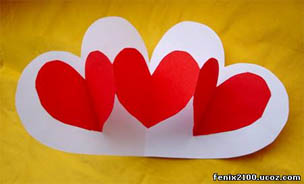 Материалы:
Белая плотная бумага, бумага красного цвета, клей
Способ изготовления открытки:
Вырежьте из белой бумаги саму открытку.
    Сложите красную бумагу гармошкой и вырежьте сердечки.
    Приклейте ленту из сердечек к открытке. 
    Подпишите открытку и можете вручать.
Если хочешь порадовать и удивить близкого тебе человека, то открытка, сделанная своими руками, – лучший подарок!
Удачи!